Tietopaketti Innokaupungeista
4/2025
Sisältö
Miksi Innokaupunkeja tehdään?
Ekosysteemisopimusten kaupungit
EU:n ja valtion rahoitus Innokaupungeille 2025
Ekosysteemisopimusten painopisteet
Tilannekuva
Vaikuttavuustarinoita
Miksi Innokaupunkeja tehdään?
Ekosysteemisopimus
TKI-investoinnit ja yhteistyö
EU:n kestävä kaupunkikehittäminen
Kaupungit ovat alustoja eurooppalaiselle innovaatiotoiminnalle. Samalla kaupungit ovat paikkoja, joissa erilaiset kestävyyshaasteet tulevat ilmi ja ratkaistaviksi.
Innokaupungit ovat Suomen tapa toteuttaa EU:n kestävää kaupunkikehittämistä, jonka ytimessä on digitaalinen ja vihreä siirtymä.
Sopimus vuosille 2021-2027 kaupungin ja työ- ja elinkeinoministeriön välillä valittujen ekosysteemien kehittämisestä yhteisesti rahoittamalla.
Mukana on 16 suomalaisen TKI-toiminnan tärkeää elinkeinoelämän kehitysaluetta; yliopisto- ja yliopistokeskuskaupungit.
4% TKI-investointien tavoite edellyttää, että parannamme kasvun edellytyksiä kuten kehitysympäristöjä sekä alueiden innovaatiokykyä.
Investoimalla innovaatiotyöhön kaupungit tukevat korkeakouluja ja yrityksiä ja luovat edellytyksiä alueensa tuottavuuden ja elinvoiman kasvulle.
Lue tiivis esitys Innokaupungeista (pdf)
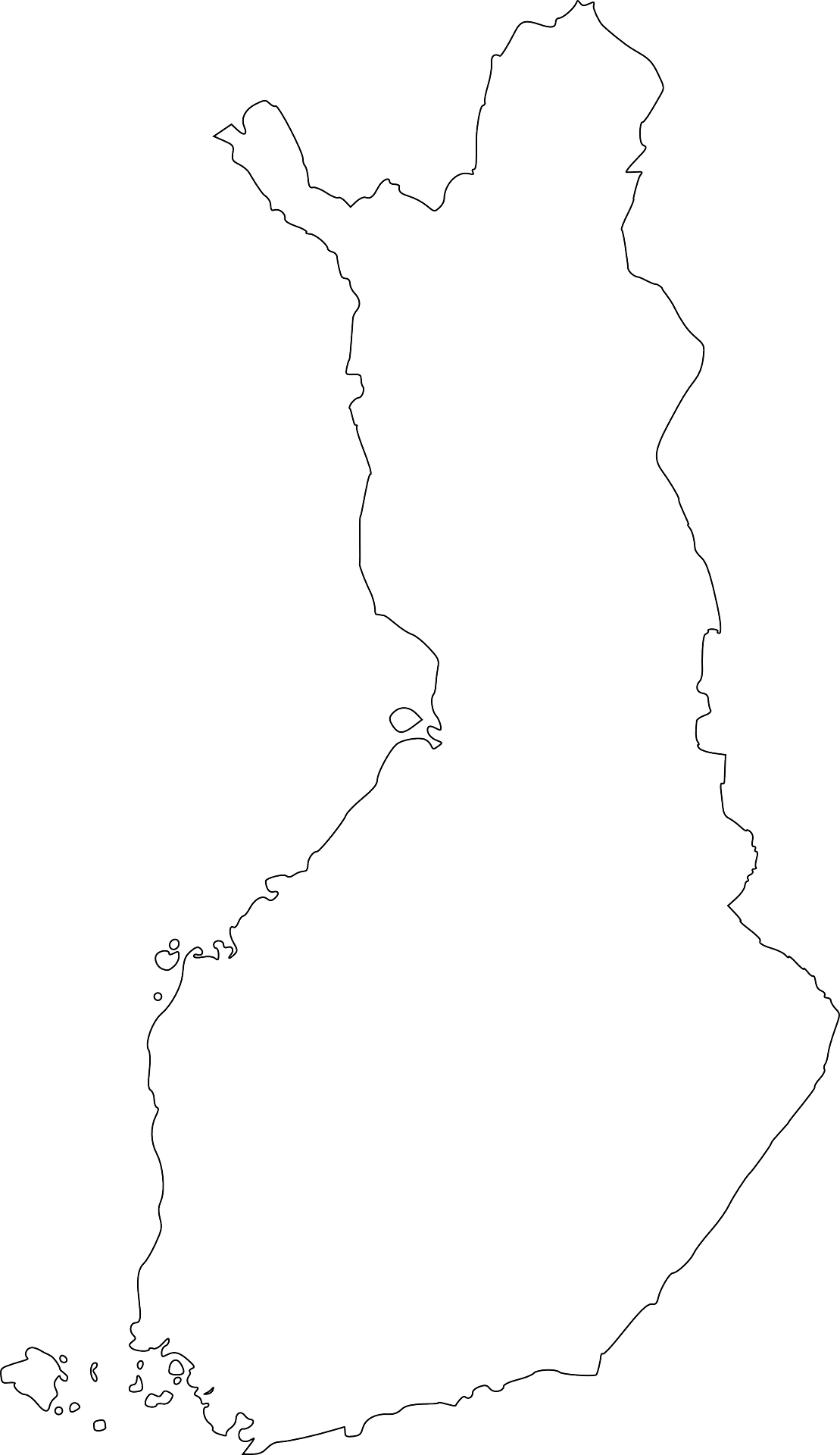 Ekosysteemisopimusten kaupungit
Espoo, Helsinki ja Vantaa
Joensuu
Jyväskylä
Kokkola
Kuopio
Lahti
Lappeenranta (+Imatra)
Mikkeli




Oulu
Pori
Kajaani (+Sotkamo)
Rovaniemi
Seinäjoki
Tampere
Turku
Vaasa
Innokaupungit osallistuvat hankerahoitukseen
Vuosien 21-27 aikana EU, valtio, kaupungit ja muut julkiset satsaavat yhdessä liki 200 miljoonaa euroa  innovaatioekosysteemien kehittämiseen.
Kaupungit osallistuvat kokonaisuuteen 25–40% osuudella. 
Juuri nyt hankkeita on käynnissä 79 miljoonan euron edestä, josta kaupunkien suoraa rahoitusta on 22 miljoonaa euroa. 
Rahoitus vaihtelee kaupungeittain noin neljännesmiljoonasta liki viiteen miljoonaan euroon (huhtikuu 2025).
EU:n ja valtion EAKR-rahoitusta hallinnoivat maakuntien liitot yhteistyössä kaupunkien kanssa.
Innokaupunkien saama EU:n ja valtion rahoitus
Lue uutinen ja katso myönnetty valtion ja EU:n rahoitus vuosina 21-25: Valtioneuvosto päätti 14,2 miljoonan euron jakamisesta ekosysteemisopimusten toteuttamiseen - Innokaupungit
Ekosysteemi-sopimusten painopisteet
Innokaupunkien tilannekuva
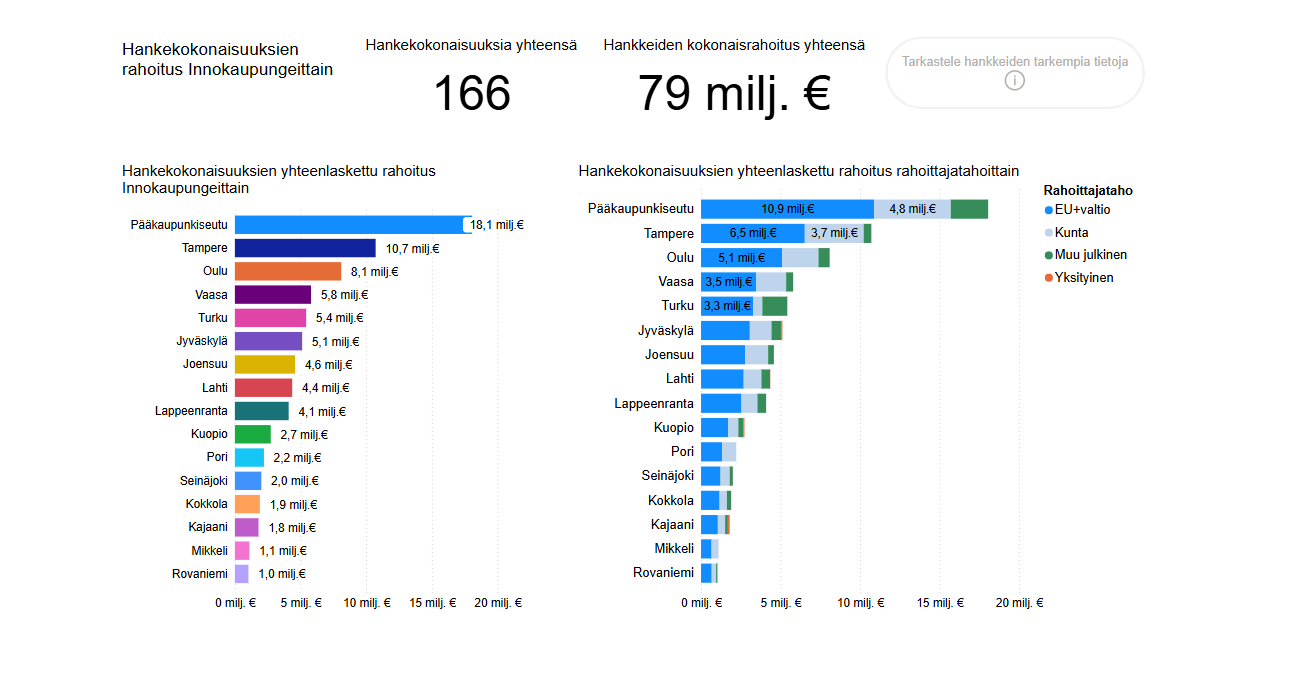 Innokaupunkien tilannekuva seuraa ekosysteemisopimusten toteuttamisen etenemistä. Tietonäkymät kuvaavat mm. kestävän kaupunkikehittämisen hankehakujen etenemistä, käynnistyneitä hankkeita ja ekosysteemitoiminnan kokonaisuutta.
Vaikuttavuus-sivultamme löydät sekä Innokaupunkien vaikuttavuusmallin että tilannekuvan.

Vaikuttavuus - Innokaupungit
Innokaupunkien vaikuttavuustarinoita
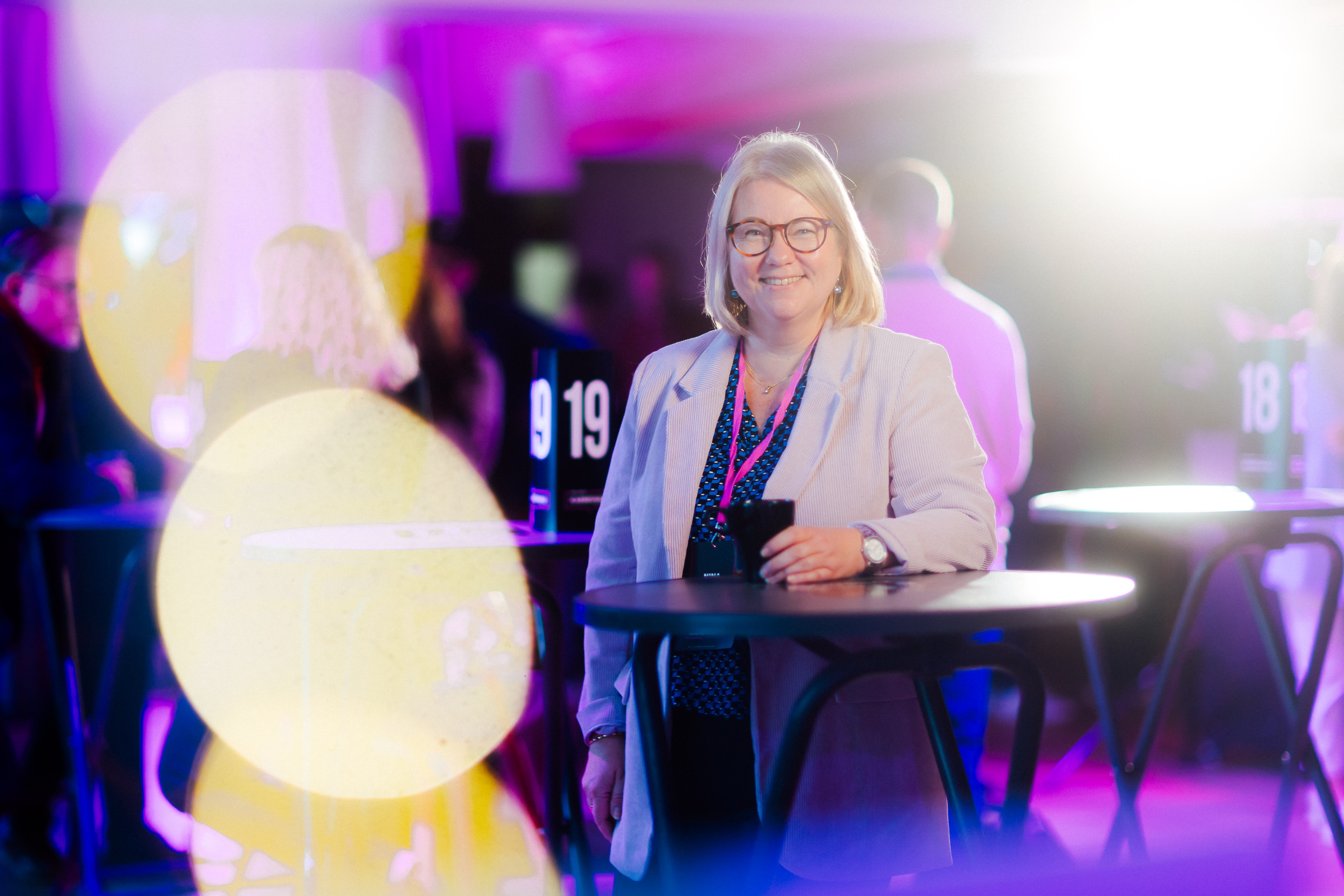 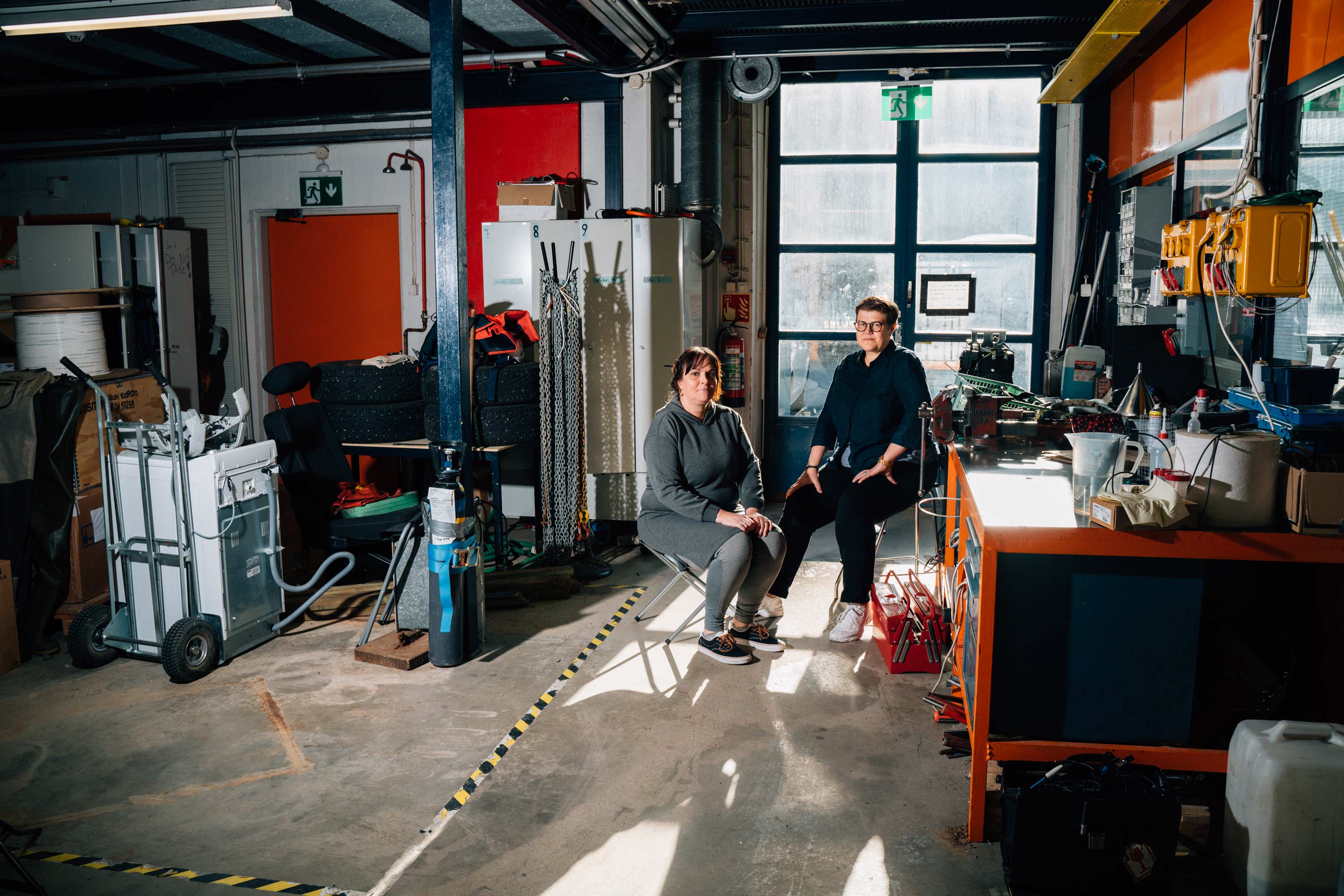 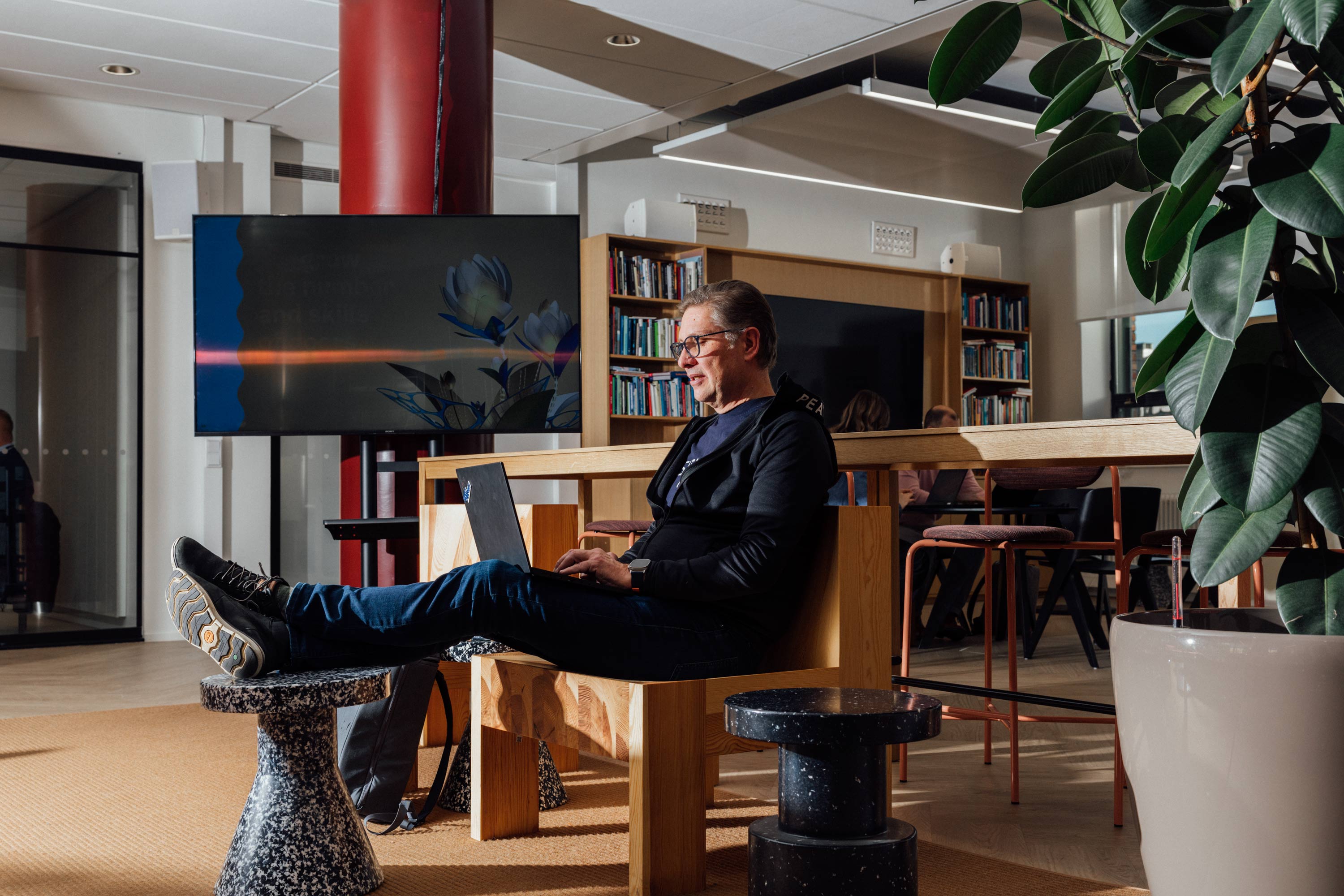 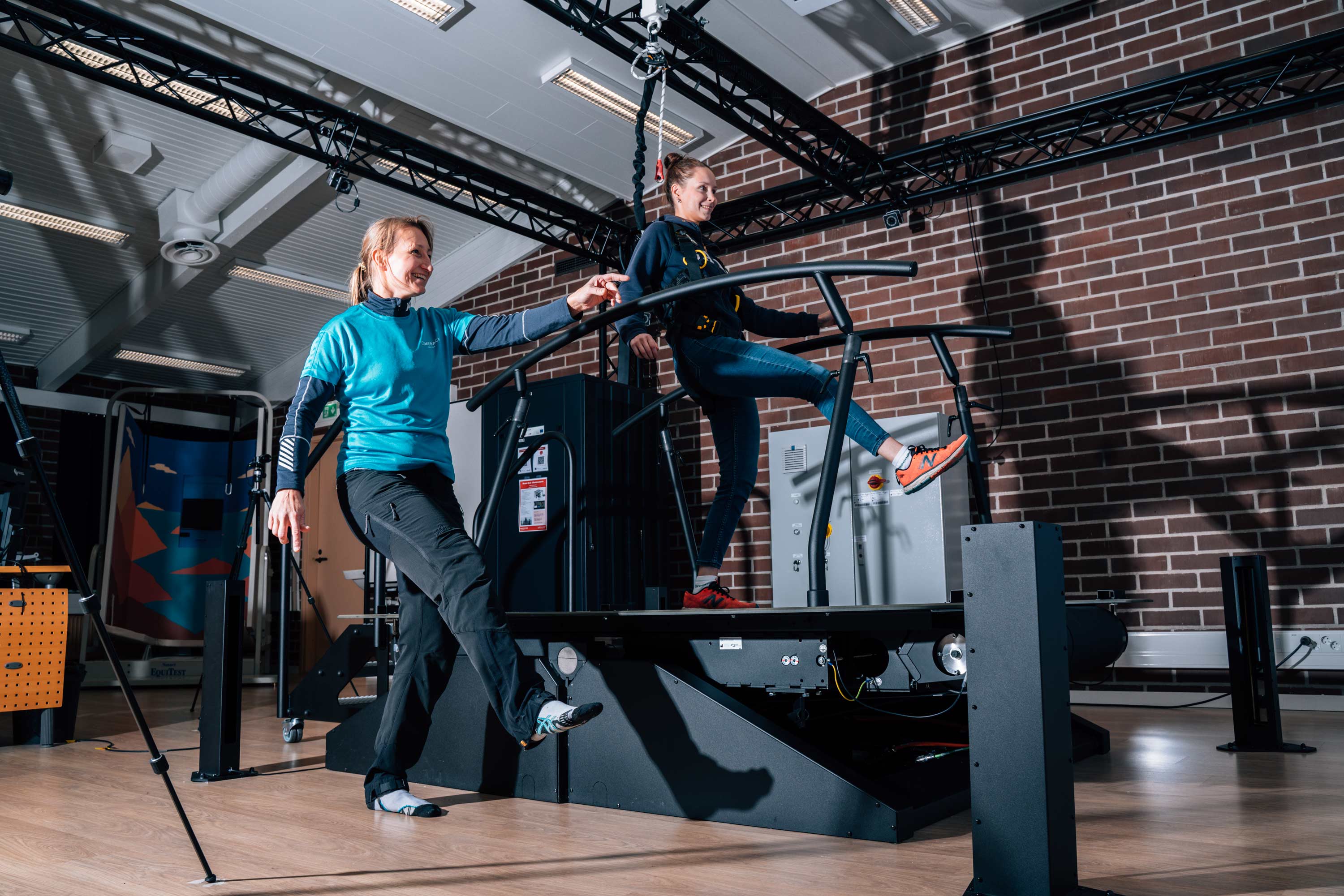 Jyväskylä auttaa yrityksiä murtautumaan kansainvälisille urheiluliiketoiminnan markkinoille -
Pääkaupunkiseudun kaupungit auttavat ulkomaisia yrityksiä kotiutumaan – laskeutuneita yrityksiä on liki 50 -
Rovaniemi haluaa tasata matkailupiikkejä – joulupukille etsitään vertaista luonnosta ja hyvinvoinnista -
Oulun uusi H2Koulu valmistaa osaajia alalle, joka on vasta syntymässä -
Innokaupungit.fi